Прокуратура Кольского района информирует                               ОСТОРОЖНО, ТОНКИЙ ЛЁД!													              																								 Весна – время паводка и тонкого льда!						                 С наступлением весны необходимо помнить, что лёд очень опасен,						                 солнце и туман задолго до вскрытия водоемов делают его пористым, 						                 рыхлым, хотя внешне он выглядит крепким.							            Такой лёд не способен выдержать человека!									                    Прокуратура Кольского района, 2025
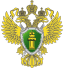 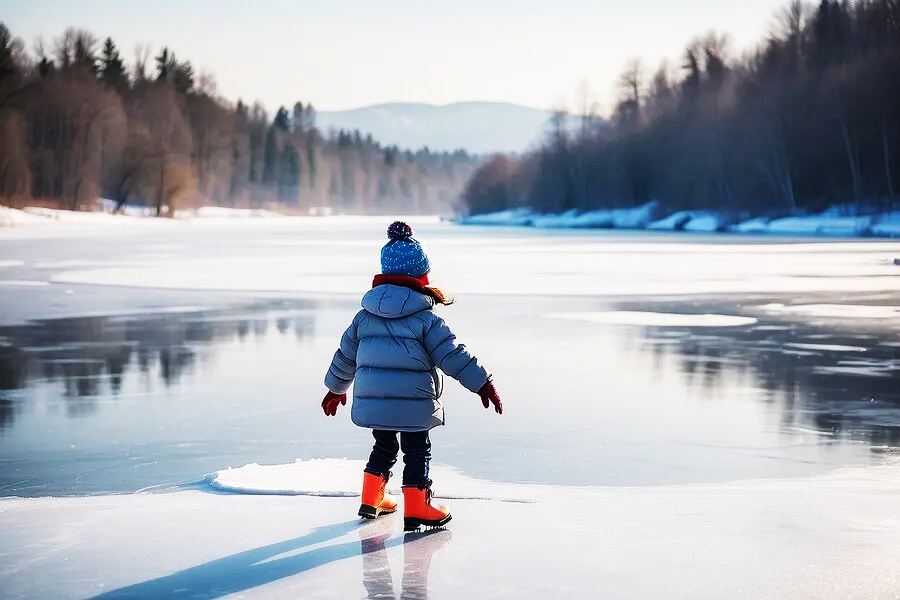 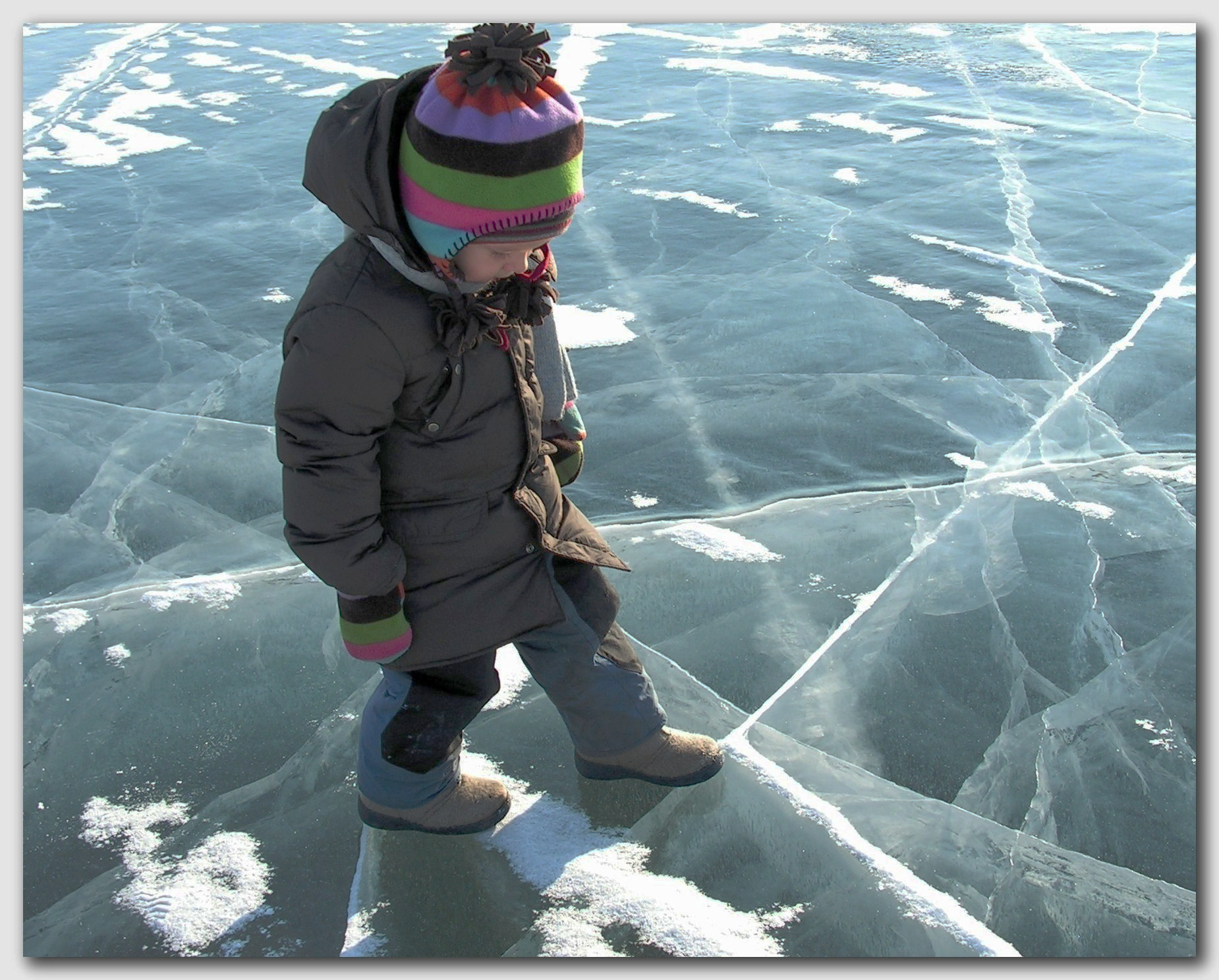 ЗАПРЕЩЕНО: 					        - собираться группами на отдельных участках льда; 					- выходить на лёд во время весеннего паводка;						   - приближаться к промоинам, трещинам, прорубям на льду;                                                                                                                               - скатываться на санках, лыжах с крутых берегов на тонкий лед;                                                                                                           - переходить водоём по льду в запрещенных местах;                                                                                                                                  - выходить на лёд в темное время суток и при плохой видимости;                                                                                                                              - кататься на самодельных плотах, досках, бревнах, плавающих                                   					   льдинах, прыгать с одной льдины на другую. 						             На подвергайте свою жизнь опасности, соблюдайте правила 						       поведения на водоёмах во время таяния льда, разлива рек и озер.							ВОДА ОШИБОК НЕ ПРОЩАЕТ…			                                                                                                                                                       Прокуратура Кольского района, 2025
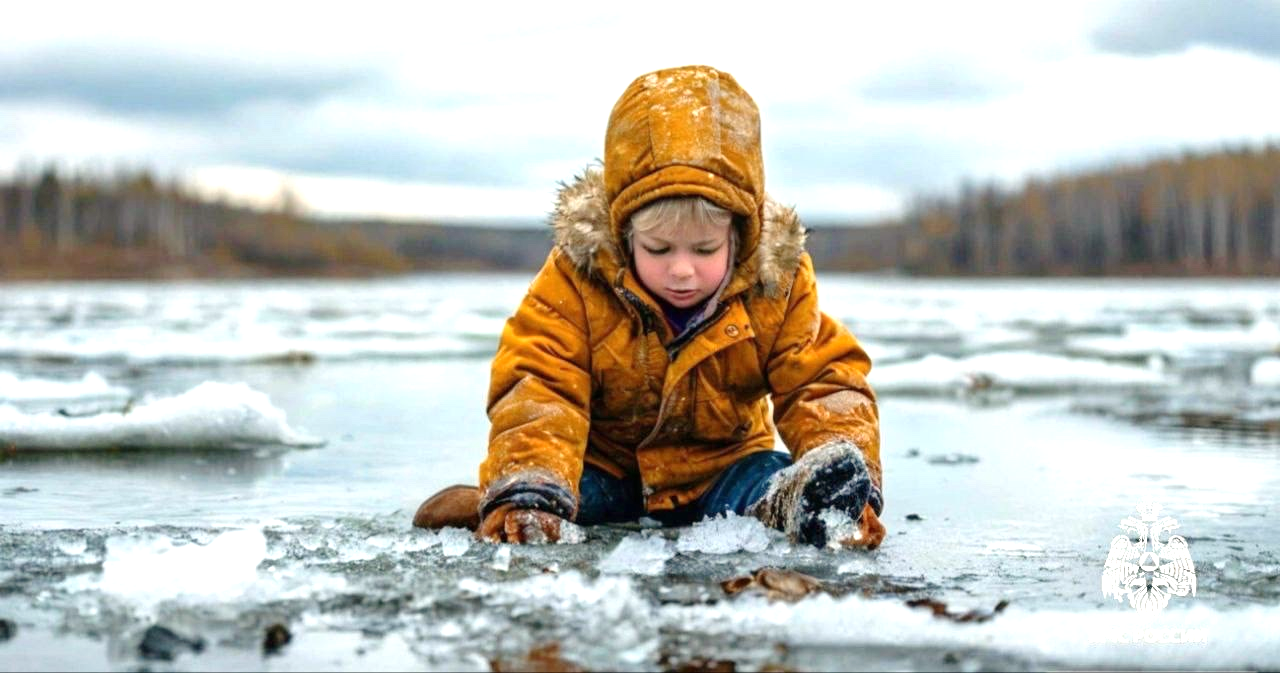